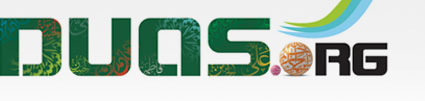 دُعاءُ التوسل
Dūa Tawassul
(Arabic text with English, Urdu, Hindi Translation & English Transliteration)
For any errors / comments please write to: duas.org@gmail.com 
Kindly recite Sūrat al-Fātiḥah for Marhumeen of all those who have worked towards making this small work possible.
Merits
Dūa Tawassul
دُعاءُ التوسل
Kumayl Ibn Ziyad Nakha'i (r.a) was a confidant amongst the companions of  Imam Ali Ibn Abi Talib (a.s) and this sublime Du'a was first heard from the beautiful, though anguished, voice of Imam Ali (a.s). According to Allama Majlisi (r.a) Kumayl had attended an assembly in the Mosque at Basra which was addressed by Imam Ali (a.s) in the course of which the night of the 15th of Shaban was mentioned. Imam Ali (a.s) said-"Whosoever keeps awake in devoutness on this night and recites the Du'a of Prophet Khizr, undoubtedly that person's supplication will be responded to and granted. When the assembly at the Mosque had dispersed, Kumayl (r.a) called at the house where Imam Ali was staying, and requested him to acquaint him with Prophet Khizr's "Du'a". Imam Ali (a.s) asked Kumayl (r.a) to sit down, record and memorize the "Du'a" which Imam Ali (a.s )dictated to Kumayl (r.a).
Imam Ali (a.s) then advised Kumayl (r.a) to recite this "Du'a" on the eve of (i.e. evening preceding) every Friday, or once a month or at least once in every year so that, added Imam Ali (a.s), "Allah may protect yu from the evils of the enemies and the plots contrived by impostors. O' Kumayl! in consideration of your companionship and understanding, I grant you this honour of entrusting this "Du'a" to you.".
Dūa Tawassul
دُعاءُ التوسل
اَللَّهُمَّ صَلِّ عَلَى مُحَمَّدٍ وَ آلِ مُحَمَّد
O' Alláh send Your blessings on Muhammad
and the family of Muhammad.
اے الله! رحمت فرما محمد وآل محمد پر
ऐ अल्लाह मुहम्मद और आले मुहम्मद पर अपनी सलामती रख़
allāhumma ṣalli `alā muḥammadin wa āli muḥammad
Dūa Tawassul
دُعاءُ التوسل
بِسْمِ اللَّهِ الرَّحْمَنِ الرَّحِيمِ
In the Name of Alláh, 
the All-beneficent, the All-merciful.
خدا کے نام سے( شروع کرتا ہوں)جو بڑا مہربا ن نہایت رحم والا ہے
अल्लाह के नाम से जो बड़ा कृपालु और अत्यन्त दयावान हैं।
bis-millāhir-raḥmanir-raḥīm
Dūa Tawassul
دُعاءُ التوسل
اَللَّهُمَّ إِنِّي اسْالُكَ وَاتَوَجَّهُ إِلَيْكَ
O Allah, I beseech You and turn my face toward You
اے معبود میں تجھ سے سوال کرتا ہوں اور تیری طرف متوجہ ہوتا ہوں
बारे इलाहा ! तेरे दर का सवाली बन कर
allāhumma innī as'aluka wa atawajjahū ilayka
Dūa Tawassul
دُعاءُ التوسل
بِنَبِيِّكَ نَبِيِّ ٱلرَّحْمَةِ
in the name of Your Prophet; the Prophet of Mercy,
تیرے پیغمبر نبی رحمت
तेरे ही  नबी व पैगंबर हज़रत मुहम्मद मुस्तफा (स:अ:व:व) के सहारे
binabiyyika nabiyyi alrraḥmati
Dūa Tawassul
دُعاءُ التوسل
مُحَمَّدٍ صَلَّىٰ ٱللَّهُ عَلَيْهِ وَآلِهِ
Muḥammad—may Allah send blessings to him and his Household.
حضرت محمد ﷺکے وسیلے سے
मोहम्मदीन सल्ललाहो अलैहे व आलेही -  तेरी बारगाहे आली में बन्दागे के सजदे सजाने चला हूँ,
muḥammadin ṣallā allāhu `alayhi wa ālihī
Dūa Tawassul
دُعاءُ التوسل
يَا ابَا ٱلْقَاسِمِ يَا رَسُولَ ٱللَّهِ
O Abū’l-Qāsim! O Allah’s Messenger!
اے ابوالقاسم اے الله کے رسول
ऐ अबुल क़ासिम, ऐ अल्लाह के रसूल,
yā abā alqāsimi yā rasūla allāhi
Dūa Tawassul
دُعاءُ التوسل
يَا إِمَامَ ٱلرَّحْمَةِ يَا سَيِّدَنَا وَمَوْلاَنَا
O Chief of Mercy! O our master and chief!
اے امام(ع) رحمت اے ہمارے سردار اور ہمارے آقا
ऐ ख़ैर व बरकत वाले पेशवा! ऐ खाजाये आलम, ऐ सबके वली
yā imāma alrraḥmati yā sayyidanā wa mawlānā
Dūa Tawassul
دُعاءُ التوسل
إِنَّا تَوَجَّهْنَا وَٱسْتَشْفَعْنَا
We are turning our faces toward you, seeking your intercession
ہم آپ کی طرف متوجہ ہیں اور آپ کو  بارگاہ الہی میں اپنا سفارشی
आप ही से हम सब आस लगाए हुए हैं और आप ही की शराफत दरकार है
innā tawajjahanā wastashfa`nā
Dūa Tawassul
دُعاءُ التوسل
وَتَوَسَّلْنَا بِكَ إِلَىٰ ٱللَّهِ
and your advocacy for us before Allah;
اور وسیلہ بناتے ہیں
और खुदा तक रसाई के लिए आप ही का वसीला है
wa tawassalnā bika ilā allāhi
Dūa Tawassul
دُعاءُ التوسل
وَقَدَّمْنَاكَ بَيْنَ يَدَيْ حَاجَاتِنَا
and we are presenting you [as our intermediary] for the settlement of our needs.
اور اپنی حاجتیں آپ کے سامنے پیش کرتے ہیں
नेक हाजत रवाई के सिलसिले में भी आप ही हमारा सबसे से बड़ा आसरा हैं,
wa qaddamnāka bayna yaday ḥājātinā
Dūa Tawassul
دُعاءُ التوسل
يَا وَجِيهاً عِنْدَ ٱللَّهِ إِشْفَعْ لَنَا عِنْدَ ٱللَّهِ
O well-esteemed with Allah,
please intercede for us before Allah.
اے خدا کے ہاں عزت والے خدا کے حضور ہماری سفارش کیجئے
ऐ बारगाहे अह्दियत में इज्ज़त पाने वले आप अल्लाह से हमारी सिफारिश कर दीजिये
yā wajīhan `inda allāhi ishfa` lanā `inda allāhi
Dūa Tawassul
دُعاءُ التوسل
يَا ابَا ٱلْحَسَنِ يَا امِيرَ ٱلْمُؤْمِنِينَ
O Abū’l-Hasan!
O commander of the Believers!
اے ابوالحسن(ع) اے امیرالمومنین(ع)
ऐ अबुल हसन ऐ अमीरुल मोमिनीन
yā abā alḥasani yā amīra almu'minīna
Dūa Tawassul
دُعاءُ التوسل
يَا عَلِيُّ بْنَ ابِي طَالِبٍ يَا حُجَّةَ ٱللَّهِ عَلَىٰ خَلْقِهِ
O `Alī, son of Abū-Tālib!
O Allah’s Argument against His creatures!
اے علی(ع) ابن ابی طالب(ع) اے خلق خدا پر اس کی حجت
ऐ अली इब्ने अबी तालिब (अ:स), ऐ सारे ख़िलक़त के लिए खालिके यकता की हुज्जत,
yā `aliyyu bna abī ṭālibin yā ḥujjata allāhi `alā khalqihī
Dūa Tawassul
دُعاءُ التوسل
يَا سَيِّدَنَا وَمَوْلاَنَا إِنَّا تَوَجَّهْنَا وَٱسْتَشْفَعْنَا
O our master and chief!
We are turning our faces toward you, seeking your intercession
اے ہمارے سردار اور ہمارے آقا ہم آپ کی طرف  متوجہ ہیں
ऐ हमारे आक़ा हमारे मौला हम आप ही पर नज़र जमाये हुए हैं आप ही शफा'अत करने वाले
yā sayyidanā wa mawlānā innā tawajjahanā wastashfa`nā
Dūa Tawassul
دُعاءُ التوسل
إِنَّا تَوَجَّهْنَا وَٱسْتَشْفَعْنَا
We are turning our faces toward you, seeking your intercession
ہم آپ کی طرف متوجہ ہیں اور آپ کو  بارگاہ الہی میں اپنا سفارشی
आप ही से हम सब आस लगाए हुए हैं और आप ही की शराफत दरकार है
innā tawajjahanā wastashfa`nā
Dūa Tawassul
دُعاءُ التوسل
وَتَوَسَّلْنَا بِكَ إِلَىٰ ٱللَّهِ
and your advocacy for us before Allah;
اور وسیلہ بناتے ہیں
और खुदा तक रसाई के लिए आप ही का वसीला है
wa tawassalnā bika ilā allāhi
Dūa Tawassul
دُعاءُ التوسل
وَقَدَّمْنَاكَ بَيْنَ يَدَيْ حَاجَاتِنَا
and we are presenting you [as our intermediary] for the settlement of our needs.
اور اپنی حاجتیں آپ کے سامنے پیش کرتے ہیں
नेक हाजत रवाई के सिलसिले में भी आप ही हमारा सबसे से बड़ा आसरा हैं,
wa qaddamnāka bayna yaday ḥājātinā
Dūa Tawassul
دُعاءُ التوسل
يَا وَجِيهاً عِنْدَ ٱللَّهِ إِشْفَعْ لَنَا عِنْدَ ٱللَّهِ
O well-esteemed with Allah,
please intercede for us before Allah.
اے خدا کے ہاں عزت والے خدا کے حضور ہماری سفارش کیجئے
ऐ बारगाहे अह्दियत में इज्ज़त पाने वले आप अल्लाह से हमारी सिफारिश कर दीजिये
yā wajīhan `inda allāhi ishfa` lanā `inda allāhi
Dūa Tawassul
دُعاءُ التوسل
يَا فَاطِمَةُ ٱلزَّهْرَاءُ يَا بِنْتَ مُحَمَّدٍ
O Fāṭimah, the Luminous Lady!
O daughter of Muḥammad!
اے فاطمہ الزہرا اے دختر محمد
ऐ फातिमा ज़हरा (स:अ) ऐ मुहम्मद मुस्तफा (स:अ:व) की साहेबज़ादी
yā fāṭimatu alzzahrā'u yā binta muḥammadin
Dūa Tawassul
دُعاءُ التوسل
يَا قُرَّةَ عَيْنِ ٱلرَّسُولِ يَا سَيِّدَتَنَاوَمَوْلاَتَنَا
O delight of the Messenger’s eyes!
O our chief!
اے رسول کی آنکھوں کی ڈھنڈک اے ہماری سردار اور ہماری آقا
ऐ रसूल (स:अ:व:व) की आँखों की ठंडक, ऐ सैया'दाए आलम
yā qurrata `ayni alrrasūli yā sayyidatanā wa mawlātanā
Dūa Tawassul
دُعاءُ التوسل
إِنَّا تَوَجَّهْنَا وَٱسْتَشْفَعْنَا وَتَوَسَّلْنَا بِكِ إِلَىٰ ٱللَّهِ
We are turning our faces toward you, seeking your intercession
and your advocacy for us before Allah;
ہم آپ کی طرف متوجہ ہیں اور آپ کوبارگاہ الہی میں اپنا سفارشی اور وسیلہ بناتے ہیں
हमारी मलका ए आलिया आप ही की चौखट पर हम सब नहवाड़े हुए हैं दरगाहे क़ाज़िउल हाजात तक पहुँचने की गर्ज़ से हमें आप ही की मदद चाहिए आप ही हमारा वसीला हैं
innā tawajjahanā wastashfa`nā wa tawassalnā biki ilā allāhi
Dūa Tawassul
دُعاءُ التوسل
وَقَدَّمْنَاكِ بَيْنَ يَدَيْ حَاجَاتِنَا
and we are presenting you [as our intermediary] for the settlement of our needs.
اور اپنی حاجتیں آپکے سامنے پیش کرتے ہیں
और मद'दुआ पाने के ख्याल से आपके आगे अपनी झोली रख़ दी है,
wa qaddamnāki bayna yaday ḥājātinā
Dūa Tawassul
دُعاءُ التوسل
يَا وَجِيهَةً عِنْدَ ٱللَّهِ إِشْفَعي لَنَا عِنْدَ ٱللَّهِ
O well-esteemed with Allah,
please intercede for us before Allah.
اے خدا کے ہاں عزت والی خدا کے حضور ہماری سفارش کیجئے
ऐ हरीमे क़ुदस ए इलाही की बुलंद मर्तबा ख़ातून! आप दावरे हश्र से हमारी सिफारिश कर दीजिये!
yā wajīhatan `inda allāhi ishfa`ī lanā `inda allāhi
Dūa Tawassul
دُعاءُ التوسل
يَا ابَا مُحَمَّدٍ يَا حَسَنُ بْنَ عَلِيٍّ
O Abū-Muḥammad!
O Hasan the son of `Alī!
اے ابومحمد(ع) اے حسن(ع) بن علی(ع)
ऐ अबू मुहम्मद (स:अ) ऐ हसन (स:अ) बिन अली  (स:अ)
yā abā muḥammadin yā ḥasanu bna `aliyyin
Dūa Tawassul
دُعاءُ التوسل
ايُّهَا ٱلْمجْتَبَىٰ يَا بْنَ رَسُولِ ٱللَّهِ
O well-Chosen one!
O son of Allah’s Messenger!
اے پسندیدہ اے فرزند رسول
ऐ मुजतबा ऐ रसूले खुदा के फ़र्ज़न्द
ayyuhā almujtabā yabna rasūli allāhi
Dūa Tawassul
دُعاءُ التوسل
يَا حُجَّةَ ٱللَّهِ عَلَىٰ خَلْقِهِ يَا سَيِّدَنَا وَمَوْلاَنَا
O Allah’s Argument against His creatures!
O our master and chief!
اے خلق خدا پر اس کی حجت اے ہمارے سردار اور ہمارے آقا
ऐ दुनिया जहां के लिए अल्लाह की हुज्जत ऐ हमारे सरवर!
yā ḥujjata allāhi `alā khalqihī yā sayyidanā wa mawlānā
Dūa Tawassul
دُعاءُ التوسل
إِنَّا تَوَجَّهْنَا وَٱسْتَشْفَعْنَا
We are turning our faces toward you, seeking your intercession
ہم آپ کی طرف متوجہ ہیں اور آپ کو  بارگاہ الہی میں اپنا سفارشی
आप ही से हम सब आस लगाए हुए हैं और आप ही की शराफत दरकार है
innā tawajjahanā wastashfa`nā
Dūa Tawassul
دُعاءُ التوسل
وَتَوَسَّلْنَا بِكَ إِلَىٰ ٱللَّهِ
and your advocacy for us before Allah;
اور وسیلہ بناتے ہیں
और खुदा तक रसाई के लिए आप ही का वसीला है
wa tawassalnā bika ilā allāhi
Dūa Tawassul
دُعاءُ التوسل
وَقَدَّمْنَاكَ بَيْنَ يَدَيْ حَاجَاتِنَا
and we are presenting you [as our intermediary] for the settlement of our needs.
اور اپنی حاجتیں آپ کے سامنے پیش کرتے ہیں
नेक हाजत रवाई के सिलसिले में भी आप ही हमारा सबसे से बड़ा आसरा हैं,
wa qaddamnāka bayna yaday ḥājātinā
Dūa Tawassul
دُعاءُ التوسل
يَا وَجِيهاً عِنْدَ ٱللَّهِ إِشْفَعْ لَنَا عِنْدَ ٱللَّهِ
O well-esteemed with Allah,
please intercede for us before Allah.
اے خدا کے ہاں عزت والے خدا کے حضور ہماری سفارش کیجئے
ऐ बारगाहे अह्दियत में इज्ज़त पाने वले आप अल्लाह से हमारी सिफारिश कर दीजिये
yā wajīhan `inda allāhi ishfa` lanā `inda allāhi
Dūa Tawassul
دُعاءُ التوسل
يَا ابَا عَبْدِ ٱللَّهِ يَا حُسَيْنُ بْنَ عَلِيٍّ
O Abū-`Abdullāh!
O Husayn the son of `Alī!
اے ابو عبدالله(ع) اے حسین(ع) بن علی(ع)
ऐ अबू अब्दुल्लाह! ऐ हुसैन (स:अ) बिन अली (स:अ)
yā abā `abdillāhi yā ḥusaynu bna `aliyyin
Dūa Tawassul
دُعاءُ التوسل
ايُّهَا ٱلشَّهِيدُ يَا بْنَ رَسُولِ ٱللَّهِ
O Martyr!
O son of Allah’s Messenger!
اے شہید اے فرزند رسول
ऐ जामे शहादत नोश करने वाले ऐ फ़रज़न्दे रसूल (स:अ)
ayyuhā alshshahīdu yabna rasūli allāhi
Dūa Tawassul
دُعاءُ التوسل
يَا حُجَّةَ ٱللَّهِ عَلَىٰ خَلْقِهِ يَا سَيِّدَنَا وَمَوْلاَنَا
O Allah’s Argument against His creatures!
O our master and chief!
اے خلق خدا پر اس کی حجت اے ہمارے سردار اور ہمارے آقا
ऐ दुनिया जहां के लिए अल्लाह की हुज्जत ऐ हमारे सरवर!
yā ḥujjata allāhi `alā khalqihī yā sayyidanā wa mawlānā
Dūa Tawassul
دُعاءُ التوسل
إِنَّا تَوَجَّهْنَا وَٱسْتَشْفَعْنَا
We are turning our faces toward you, seeking your intercession
ہم آپ کی طرف متوجہ ہیں اور آپ کو  بارگاہ الہی میں اپنا سفارشی
आप ही से हम सब आस लगाए हुए हैं और आप ही की शराफत दरकार है
innā tawajjahanā wastashfa`nā
Dūa Tawassul
دُعاءُ التوسل
وَتَوَسَّلْنَا بِكَ إِلَىٰ ٱللَّهِ
and your advocacy for us before Allah;
اور وسیلہ بناتے ہیں
और खुदा तक रसाई के लिए आप ही का वसीला है
wa tawassalnā bika ilā allāhi
Dūa Tawassul
دُعاءُ التوسل
وَقَدَّمْنَاكَ بَيْنَ يَدَيْ حَاجَاتِنَا
and we are presenting you [as our intermediary] for the settlement of our needs.
اور اپنی حاجتیں آپ کے سامنے پیش کرتے ہیں
नेक हाजत रवाई के सिलसिले में भी आप ही हमारा सबसे से बड़ा आसरा हैं,
wa qaddamnāka bayna yaday ḥājātinā
Dūa Tawassul
دُعاءُ التوسل
يَا وَجِيهاً عِنْدَ ٱللَّهِ إِشْفَعْ لَنَا عِنْدَ ٱللَّهِ
O well-esteemed with Allah,
please intercede for us before Allah.
اے خدا کے ہاں عزت والے خدا کے حضور ہماری سفارش کیجئے
ऐ बारगाहे अह्दियत में इज्ज़त पाने वले आप अल्लाह से हमारी सिफारिश कर दीजिये
yā wajīhan `inda allāhi ishfa` lanā `inda allāhi
Dūa Tawassul
دُعاءُ التوسل
يَا ابَا ٱلْحَسَنِ  يَا عَلِيُّ بْنَ ٱلْحُسَيْنِ
O Abū’l-Hasan!
O `Alī the son of al-Husayn!
اے ابوالحسن(ع) اے علی(ع) بن الحسین(ع)
ऐ अबुल हसन (स:अ) ऐ अली (स:अ) बिल अल हुसैन (स:अ)
yā abā alḥasani yā `aliyyu bna alḥusayni
Dūa Tawassul
دُعاءُ التوسل
يَا زَيْنَ ٱلْعَابِدينَ يَا بْنَ رَسُولِ ٱللَّهِ
O Ornament of the Worshippers!
O son of Allah’s Messenger!
اے عابدوں کی زینت اے فرزند رسول
ऐ इबादत गुज़ारों की ज़ीनत ऐ रसूले ख़ुदा (स:अ) के बेटे
yā zayna al`ābidīna yabna rasūli allāhi
Dūa Tawassul
دُعاءُ التوسل
يَا حُجَّةَ ٱللَّهِ عَلَىٰ خَلْقِهِ يَا سَيِّدَنَا وَمَوْلاَنَا
O Allah’s Argument against His creatures!
O our master and chief!
اے خلق خدا پر اس کی حجت اے ہمارے سردار اور ہمارے آقا
ऐ दुनिया जहां के लिए अल्लाह की हुज्जत ऐ हमारे सरवर!
yā ḥujjata allāhi `alā khalqihī yā sayyidanā wa mawlānā
Dūa Tawassul
دُعاءُ التوسل
إِنَّا تَوَجَّهْنَا وَٱسْتَشْفَعْنَا
We are turning our faces toward you, seeking your intercession
ہم آپ کی طرف متوجہ ہیں اور آپ کو  بارگاہ الہی میں اپنا سفارشی
आप ही से हम सब आस लगाए हुए हैं और आप ही की शराफत दरकार है
innā tawajjahanā wastashfa`nā
Dūa Tawassul
دُعاءُ التوسل
وَتَوَسَّلْنَا بِكَ إِلَىٰ ٱللَّهِ
and your advocacy for us before Allah;
اور وسیلہ بناتے ہیں
और खुदा तक रसाई के लिए आप ही का वसीला है
wa tawassalnā bika ilā allāhi
Dūa Tawassul
دُعاءُ التوسل
وَقَدَّمْنَاكَ بَيْنَ يَدَيْ حَاجَاتِنَا
and we are presenting you [as our intermediary] for the settlement of our needs.
اور اپنی حاجتیں آپ کے سامنے پیش کرتے ہیں
नेक हाजत रवाई के सिलसिले में भी आप ही हमारा सबसे से बड़ा आसरा हैं,
wa qaddamnāka bayna yaday ḥājātinā
Dūa Tawassul
دُعاءُ التوسل
يَا وَجِيهاً عِنْدَ ٱللَّهِ إِشْفَعْ لَنَا عِنْدَ ٱللَّهِ
O well-esteemed with Allah,
please intercede for us before Allah.
اے خدا کے ہاں عزت والے خدا کے حضور ہماری سفارش کیجئے
ऐ बारगाहे अह्दियत में इज्ज़त पाने वले आप अल्लाह से हमारी सिफारिश कर दीजिये
yā wajīhan `inda allāhi ishfa` lanā `inda allāhi
Dūa Tawassul
دُعاءُ التوسل
يَا ابَا جَعْفَرٍ يَا مُحَمَّدُ بْنَ عَلِيٍّ
O Abū-Ja`far!
O Muḥammad the son of `Alī!
اے ابو جعفر(ع) اے محمد(ع) ابن علی(ع)
ऐ अबू जाफर (स:अ) ऐ मुहम्मद (स:अ) बिन अली  (स:अ)
yā abā ja`farin yā muḥammadu bna `aliyyin
Dūa Tawassul
دُعاءُ التوسل
ايُّهَا ٱلْبَاقِرُ يَا بْنَ رَسُولِ ٱللَّهِ
O Cleaver [of knowledge]!
O son of Allah’s Messenger!
اے باقر(ع) اے فرزند رسول
ऐ ममलेकत-ए-इल्म को वुस'अत अता फरमाने वाले सिब्ते नबी (स:अ)
ayyuhā albāqiru yabna rasūli allāhi
Dūa Tawassul
دُعاءُ التوسل
يَا حُجَّةَ ٱللَّهِ عَلَىٰ خَلْقِهِ يَا سَيِّدَنَا وَمَوْلاَنَا
O Allah’s Argument against His creatures!
O our master and chief!
اے خلق خدا پر اس کی حجت اے ہمارے سردار اور ہمارے آقا
ऐ दुनिया जहां के लिए अल्लाह की हुज्जत ऐ हमारे सरवर!
yā ḥujjata allāhi `alā khalqihī yā sayyidanā wa mawlānā
Dūa Tawassul
دُعاءُ التوسل
إِنَّا تَوَجَّهْنَا وَٱسْتَشْفَعْنَا
We are turning our faces toward you, seeking your intercession
ہم آپ کی طرف متوجہ ہیں اور آپ کو  بارگاہ الہی میں اپنا سفارشی
आप ही से हम सब आस लगाए हुए हैं और आप ही की शराफत दरकार है
innā tawajjahanā wastashfa`nā
Dūa Tawassul
دُعاءُ التوسل
وَتَوَسَّلْنَا بِكَ إِلَىٰ ٱللَّهِ
and your advocacy for us before Allah;
اور وسیلہ بناتے ہیں
और खुदा तक रसाई के लिए आप ही का वसीला है
wa tawassalnā bika ilā allāhi
Dūa Tawassul
دُعاءُ التوسل
وَقَدَّمْنَاكَ بَيْنَ يَدَيْ حَاجَاتِنَا
and we are presenting you [as our intermediary] for the settlement of our needs.
اور اپنی حاجتیں آپ کے سامنے پیش کرتے ہیں
नेक हाजत रवाई के सिलसिले में भी आप ही हमारा सबसे से बड़ा आसरा हैं,
wa qaddamnāka bayna yaday ḥājātinā
Dūa Tawassul
دُعاءُ التوسل
يَا وَجِيهاً عِنْدَ ٱللَّهِ إِشْفَعْ لَنَا عِنْدَ ٱللَّهِ
O well-esteemed with Allah,
please intercede for us before Allah.
اے خدا کے ہاں عزت والے خدا کے حضور ہماری سفارش کیجئے
ऐ बारगाहे अह्दियत में इज्ज़त पाने वले आप अल्लाह से हमारी सिफारिश कर दीजिये
yā wajīhan `inda allāhi ishfa` lanā `inda allāhi
Dūa Tawassul
دُعاءُ التوسل
يَا ابَا عَبْدِ ٱللَّهِ يَا جَعْفَرُ بْنَ مُحَمَّدٍ
O Abū-`Abdullāh!
O Ja`far the son of Muḥammad!
اے جعفر(ع) ابن محمد(ع)
ऐ अबू अब्दुल्लाह (स:अ) ऐ जाफर (स:अ) बिन मुहम्मद (स:अ)
yā abā `abdillāhi yā ja`faru bna muḥammadin
Dūa Tawassul
دُعاءُ التوسل
ايُّهَا ٱلصَّادِقُ يَا بْنَ رَسُولِ ٱللَّهِ
O Veracious!
O son of Allah’s Messenger!
اے صادق  اے فرزند رسول
ऐ सच्चाई के पैकर, ऐ रसूलल्लाह (स:अ) के बेटे
ayyuhā alṣṣādiqu yabna rasūli allāhi
Dūa Tawassul
دُعاءُ التوسل
يَا حُجَّةَ ٱللَّهِ عَلَىٰ خَلْقِهِ يَا سَيِّدَنَا وَمَوْلاَنَا
O Allah’s Argument against His creatures!
O our master and chief!
اے خلق خدا پر اس کی حجت اے ہمارے سردار اور ہمارے آقا
ऐ दुनिया जहां के लिए अल्लाह की हुज्जत ऐ हमारे सरवर!
yā ḥujjata allāhi `alā khalqihī yā sayyidanā wa mawlānā
Dūa Tawassul
دُعاءُ التوسل
إِنَّا تَوَجَّهْنَا وَٱسْتَشْفَعْنَا
We are turning our faces toward you, seeking your intercession
ہم آپ کی طرف متوجہ ہیں اور آپ کو  بارگاہ الہی میں اپنا سفارشی
आप ही से हम सब आस लगाए हुए हैं और आप ही की शराफत दरकार है
innā tawajjahanā wastashfa`nā
Dūa Tawassul
دُعاءُ التوسل
وَتَوَسَّلْنَا بِكَ إِلَىٰ ٱللَّهِ
and your advocacy for us before Allah;
اور وسیلہ بناتے ہیں
और खुदा तक रसाई के लिए आप ही का वसीला है
wa tawassalnā bika ilā allāhi
Dūa Tawassul
دُعاءُ التوسل
وَقَدَّمْنَاكَ بَيْنَ يَدَيْ حَاجَاتِنَا
and we are presenting you [as our intermediary] for the settlement of our needs.
اور اپنی حاجتیں آپ کے سامنے پیش کرتے ہیں
नेक हाजत रवाई के सिलसिले में भी आप ही हमारा सबसे से बड़ा आसरा हैं,
wa qaddamnāka bayna yaday ḥājātinā
Dūa Tawassul
دُعاءُ التوسل
يَا وَجِيهاً عِنْدَ ٱللَّهِ إِشْفَعْ لَنَا عِنْدَ ٱللَّهِ
O well-esteemed with Allah,
please intercede for us before Allah.
اے خدا کے ہاں عزت والے خدا کے حضور ہماری سفارش کیجئے
ऐ बारगाहे अह्दियत में इज्ज़त पाने वले आप अल्लाह से हमारी सिफारिश कर दीजिये
yā wajīhan `inda allāhi ishfa` lanā `inda allāhi
Dūa Tawassul
دُعاءُ التوسل
يَا ابَا ٱلْحَسَنِ يَا مُوسَىٰ بْنَ جَعْفَرٍ
O Abū’l-Hasan!
O Mūsā the son of Ja`far!
اے ابوالحسن(ع) اے موسٰی ابن جعفر(ع)
ऐ अबुल हसन (स:अ) ऐ मूसा (स:अ) बिन जाफर (स:अ)
yā abā alḥasani yā mūsā bna ja`farin
Dūa Tawassul
دُعاءُ التوسل
ايُّهَا ٱلْكَاظِمُ يَا بْنَ رَسُولِ ٱللَّهِ
O Suppressor [of rage]!
O son of Allah’s Messenger!
اے کاظم(ع) اے فرزند رسول
ऐ नफस की कैफियत पर पूरी गिरफ्त रखने वाले फ़रज़न्दे रसूल (स:अ)
ayyuhā alkāẓimu yabna rasūli allāhi
Dūa Tawassul
دُعاءُ التوسل
يَا حُجَّةَ ٱللَّهِ عَلَىٰ خَلْقِهِ يَا سَيِّدَنَا وَمَوْلاَنَا
O Allah’s Argument against His creatures!
O our master and chief!
اے خلق خدا پر اس کی حجت اے ہمارے سردار اور ہمارے آقا
ऐ दुनिया जहां के लिए अल्लाह की हुज्जत ऐ हमारे सरवर!
yā ḥujjata allāhi `alā khalqihī yā sayyidanā wa mawlānā
Dūa Tawassul
دُعاءُ التوسل
إِنَّا تَوَجَّهْنَا وَٱسْتَشْفَعْنَا
We are turning our faces toward you, seeking your intercession
ہم آپ کی طرف متوجہ ہیں اور آپ کو  بارگاہ الہی میں اپنا سفارشی
आप ही से हम सब आस लगाए हुए हैं और आप ही की शराफत दरकार है
innā tawajjahanā wastashfa`nā
Dūa Tawassul
دُعاءُ التوسل
وَتَوَسَّلْنَا بِكَ إِلَىٰ ٱللَّهِ
and your advocacy for us before Allah;
اور وسیلہ بناتے ہیں
और खुदा तक रसाई के लिए आप ही का वसीला है
wa tawassalnā bika ilā allāhi
Dūa Tawassul
دُعاءُ التوسل
وَقَدَّمْنَاكَ بَيْنَ يَدَيْ حَاجَاتِنَا
and we are presenting you [as our intermediary] for the settlement of our needs.
اور اپنی حاجتیں آپ کے سامنے پیش کرتے ہیں
नेक हाजत रवाई के सिलसिले में भी आप ही हमारा सबसे से बड़ा आसरा हैं,
wa qaddamnāka bayna yaday ḥājātinā
Dūa Tawassul
دُعاءُ التوسل
يَا وَجِيهاً عِنْدَ ٱللَّهِ إِشْفَعْ لَنَا عِنْدَ ٱللَّهِ
O well-esteemed with Allah,
please intercede for us before Allah.
اے خدا کے ہاں عزت والے خدا کے حضور ہماری سفارش کیجئے
ऐ बारगाहे अह्दियत में इज्ज़त पाने वले आप अल्लाह से हमारी सिफारिश कर दीजिये
yā wajīhan `inda allāhi ishfa` lanā `inda allāhi
Dūa Tawassul
دُعاءُ التوسل
يَا ابَا ٱلْحَسَنِ يَا عَلِيُّ بْنَ مُوسَىٰ
O Abū’l-Hasan!
O `Alī the son of Mūsā!
اے ابوالحسن(ع) اے علی(ع) ابن موسٰی(ع)
ऐ अबुल हसन (स:अ) ऐ अली (स:अ) बिन मूसा
yā abā alḥasani yā `aliyyu bna mūsā
Dūa Tawassul
دُعاءُ التوسل
ايُّهَا ٱلرِّضَا يَا بْنَ رَسُولِ ٱللَّهِ
O Amicable!
O son of Allah’s Messenger!
اے رضا(ع) اے فرزندرسول
ए राज़ी व रज़ा (स:अ) ऐ रसूले खुदा (स:अ) के फ़र्ज़न्द
ayyuhā alrriḍā yabna rasūli allāhi
Dūa Tawassul
دُعاءُ التوسل
يَا حُجَّةَ ٱللَّهِ عَلَىٰ خَلْقِهِ يَا سَيِّدَنَا وَمَوْلاَنَا
O Allah’s Argument against His creatures!
O our master and chief!
اے خلق خدا پر اس کی حجت اے ہمارے سردار اور ہمارے آقا
ऐ दुनिया जहां के लिए अल्लाह की हुज्जत ऐ हमारे सरवर!
yā ḥujjata allāhi `alā khalqihī yā sayyidanā wa mawlānā
Dūa Tawassul
دُعاءُ التوسل
إِنَّا تَوَجَّهْنَا وَٱسْتَشْفَعْنَا
We are turning our faces toward you, seeking your intercession
ہم آپ کی طرف متوجہ ہیں اور آپ کو  بارگاہ الہی میں اپنا سفارشی
आप ही से हम सब आस लगाए हुए हैं और आप ही की शराफत दरकार है
innā tawajjahanā wastashfa`nā
Dūa Tawassul
دُعاءُ التوسل
وَتَوَسَّلْنَا بِكَ إِلَىٰ ٱللَّهِ
and your advocacy for us before Allah;
اور وسیلہ بناتے ہیں
और खुदा तक रसाई के लिए आप ही का वसीला है
wa tawassalnā bika ilā allāhi
Dūa Tawassul
دُعاءُ التوسل
وَقَدَّمْنَاكَ بَيْنَ يَدَيْ حَاجَاتِنَا
and we are presenting you [as our intermediary] for the settlement of our needs.
اور اپنی حاجتیں آپ کے سامنے پیش کرتے ہیں
नेक हाजत रवाई के सिलसिले में भी आप ही हमारा सबसे से बड़ा आसरा हैं,
wa qaddamnāka bayna yaday ḥājātinā
Dūa Tawassul
دُعاءُ التوسل
يَا وَجِيهاً عِنْدَ ٱللَّهِ إِشْفَعْ لَنَا عِنْدَ ٱللَّهِ
O well-esteemed with Allah,
please intercede for us before Allah.
اے خدا کے ہاں عزت والے خدا کے حضور ہماری سفارش کیجئے
ऐ बारगाहे अह्दियत में इज्ज़त पाने वले आप अल्लाह से हमारी सिफारिश कर दीजिये
yā wajīhan `inda allāhi ishfa` lanā `inda allāhi
Dūa Tawassul
دُعاءُ التوسل
يَا ابَا جَعْفَرٍ يَا مُحَمَّدُ بْنَ عَلِيٍّ
O Abū-Ja`far!
O Muḥammad the son of `Alī!
اے ابوجعفر(ع)اے محمد(ع) ابن علی(ع)
ऐ अबू जाफर (स:अ) ऐ मुहम्मद (स:अ) बिन अली (स:अ)
yā abā ja`farin yā muḥammadu bna `aliyyin
Dūa Tawassul
دُعاءُ التوسل
ايُّهَا ٱلتَّقِيُّ ٱلْجَوَادُ يَا بْنَ رَسُولِ ٱللَّهِ
O pious and magnanimous!
O son of Allah’s Messenger!
اے تقی و جواد(ع) اے فرزند رسول
ऐ तक़वा कि मिसाल ऐ दरया दिली के मेयार रसूले खुदा (स:अ) के फ़र्ज़न्द,
ayyuhā alttaqiyyu aljawādu yabna rasūli allāhi
Dūa Tawassul
دُعاءُ التوسل
يَا حُجَّةَ ٱللَّهِ عَلَىٰ خَلْقِهِ يَا سَيِّدَنَا وَمَوْلاَنَا
O Allah’s Argument against His creatures!
O our master and chief!
اے خلق خدا پر اس کی حجت اے ہمارے سردار اور ہمارے آقا
ऐ दुनिया जहां के लिए अल्लाह की हुज्जत ऐ हमारे सरवर!
yā ḥujjata allāhi `alā khalqihī yā sayyidanā wa mawlānā
Dūa Tawassul
دُعاءُ التوسل
إِنَّا تَوَجَّهْنَا وَٱسْتَشْفَعْنَا
We are turning our faces toward you, seeking your intercession
ہم آپ کی طرف متوجہ ہیں اور آپ کو  بارگاہ الہی میں اپنا سفارشی
आप ही से हम सब आस लगाए हुए हैं और आप ही की शराफत दरकार है
innā tawajjahanā wastashfa`nā
Dūa Tawassul
دُعاءُ التوسل
وَتَوَسَّلْنَا بِكَ إِلَىٰ ٱللَّهِ
and your advocacy for us before Allah;
اور وسیلہ بناتے ہیں
और खुदा तक रसाई के लिए आप ही का वसीला है
wa tawassalnā bika ilā allāhi
Dūa Tawassul
دُعاءُ التوسل
وَقَدَّمْنَاكَ بَيْنَ يَدَيْ حَاجَاتِنَا
and we are presenting you [as our intermediary] for the settlement of our needs.
اور اپنی حاجتیں آپ کے سامنے پیش کرتے ہیں
नेक हाजत रवाई के सिलसिले में भी आप ही हमारा सबसे से बड़ा आसरा हैं,
wa qaddamnāka bayna yaday ḥājātinā
Dūa Tawassul
دُعاءُ التوسل
يَا وَجِيهاً عِنْدَ ٱللَّهِ إِشْفَعْ لَنَا عِنْدَ ٱللَّهِ
O well-esteemed with Allah,
please intercede for us before Allah.
اے خدا کے ہاں عزت والے خدا کے حضور ہماری سفارش کیجئے
ऐ बारगाहे अह्दियत में इज्ज़त पाने वले आप अल्लाह से हमारी सिफारिश कर दीजिये
yā wajīhan `inda allāhi ishfa` lanā `inda allāhi
Dūa Tawassul
دُعاءُ التوسل
يَا ابَا ٱلْحَسَنِ يَا عَلِيُّ بْنَ مُحَمَّدٍ
O Abū’l-Hasan!
O `Alī the son of Muḥammad!
اے ابوالحسن(ع) اے علی(ع) ابن محمد(ع)
ऐ अबुल हसन (स:अ) ऐ अली (स:अ) बिन मुहम्मद (स:अ)
yā abā alḥasani yā `aliyyu bna muḥammadin
Dūa Tawassul
دُعاءُ التوسل
ايُّهَا ٱلْهَادِي ٱلنَّقِيُّ يَا بْنَ رَسُولِ ٱللَّهِ
O guide and pure!
O son of Allah’s Messenger!
اے ہادی(ع) نقی(ع) اے فرزند رسول
ऐ हादिये बढ़ाक ऐ फ़िक्र-ओ-अमल की तहारत के मज़हरे उमम ऐ फ़रज़न्दे रसूल (स:अ)
ayyuhā alhādī alnnaqiyyu yabna rasūli allāhi
Dūa Tawassul
دُعاءُ التوسل
يَا حُجَّةَ ٱللَّهِ عَلَىٰ خَلْقِهِ يَا سَيِّدَنَا وَمَوْلاَنَا
O Allah’s Argument against His creatures!
O our master and chief!
اے خلق خدا پر اس کی حجت اے ہمارے سردار اور ہمارے آقا
ऐ दुनिया जहां के लिए अल्लाह की हुज्जत ऐ हमारे सरवर!
yā ḥujjata allāhi `alā khalqihī yā sayyidanā wa mawlānā
Dūa Tawassul
دُعاءُ التوسل
إِنَّا تَوَجَّهْنَا وَٱسْتَشْفَعْنَا
We are turning our faces toward you, seeking your intercession
ہم آپ کی طرف متوجہ ہیں اور آپ کو  بارگاہ الہی میں اپنا سفارشی
आप ही से हम सब आस लगाए हुए हैं और आप ही की शराफत दरकार है
innā tawajjahanā wastashfa`nā
Dūa Tawassul
دُعاءُ التوسل
وَتَوَسَّلْنَا بِكَ إِلَىٰ ٱللَّهِ
and your advocacy for us before Allah;
اور وسیلہ بناتے ہیں
और खुदा तक रसाई के लिए आप ही का वसीला है
wa tawassalnā bika ilā allāhi
Dūa Tawassul
دُعاءُ التوسل
وَقَدَّمْنَاكَ بَيْنَ يَدَيْ حَاجَاتِنَا
and we are presenting you [as our intermediary] for the settlement of our needs.
اور اپنی حاجتیں آپ کے سامنے پیش کرتے ہیں
नेक हाजत रवाई के सिलसिले में भी आप ही हमारा सबसे से बड़ा आसरा हैं,
wa qaddamnāka bayna yaday ḥājātinā
Dūa Tawassul
دُعاءُ التوسل
يَا وَجِيهاً عِنْدَ ٱللَّهِ إِشْفَعْ لَنَا عِنْدَ ٱللَّهِ
O well-esteemed with Allah,
please intercede for us before Allah.
اے خدا کے ہاں عزت والے خدا کے حضور ہماری سفارش کیجئے
ऐ बारगाहे अह्दियत में इज्ज़त पाने वले आप अल्लाह से हमारी सिफारिश कर दीजिये
yā wajīhan `inda allāhi ishfa` lanā `inda allāhi
Dūa Tawassul
دُعاءُ التوسل
يَا ابَا مُحَمَّدٍ يَا حَسَنُ بْنَ عَلِيٍّ
O Abū-Muḥammad!
O Hasan the son of `Alī!
اے ابو محمد(ع) اے حسن(ع) بن علی
ऐ अबू मुहम्मद (स:अ) ऐ हसन (स:अ) बिन अली (स:अ)
yā abā muḥammadin yā ḥasanu bna `aliyyin
Dūa Tawassul
دُعاءُ التوسل
ايُّهَا ٱلزَّكِيُّ ٱلْعَسْكَرِيُّ يَا بْنَ رَسُولِ ٱللَّهِ
O Wise one and warrior!
O son of Allah’s Messenger!
اے زکی اے فرزند رسول
ऐ ख़ैर व खूबी और जुर्रत व शुजा'अत की तफसीर ऐ रसूले खुदा (स:अ) के फ़र्ज़न्द
ayyuhā alzzakiyyu al`askariyyu yabna rasūli allāhi
Dūa Tawassul
دُعاءُ التوسل
يَا حُجَّةَ ٱللَّهِ عَلَىٰ خَلْقِهِ يَا سَيِّدَنَا وَمَوْلاَنَا
O Allah’s Argument against His creatures!
O our master and chief!
اے خلق خدا پر اس کی حجت اے ہمارے سردار اور ہمارے آقا
ऐ दुनिया जहां के लिए अल्लाह की हुज्जत ऐ हमारे सरवर!
yā ḥujjata allāhi `alā khalqihī yā sayyidanā wa mawlānā
Dūa Tawassul
دُعاءُ التوسل
إِنَّا تَوَجَّهْنَا وَٱسْتَشْفَعْنَا
We are turning our faces toward you, seeking your intercession
ہم آپ کی طرف متوجہ ہیں اور آپ کو  بارگاہ الہی میں اپنا سفارشی
आप ही से हम सब आस लगाए हुए हैं और आप ही की शराफत दरकार है
innā tawajjahanā wastashfa`nā
Dūa Tawassul
دُعاءُ التوسل
وَتَوَسَّلْنَا بِكَ إِلَىٰ ٱللَّهِ
and your advocacy for us before Allah;
اور وسیلہ بناتے ہیں
और खुदा तक रसाई के लिए आप ही का वसीला है
wa tawassalnā bika ilā allāhi
Dūa Tawassul
دُعاءُ التوسل
وَقَدَّمْنَاكَ بَيْنَ يَدَيْ حَاجَاتِنَا
and we are presenting you [as our intermediary] for the settlement of our needs.
اور اپنی حاجتیں آپ کے سامنے پیش کرتے ہیں
नेक हाजत रवाई के सिलसिले में भी आप ही हमारा सबसे से बड़ा आसरा हैं,
wa qaddamnāka bayna yaday ḥājātinā
Dūa Tawassul
دُعاءُ التوسل
يَا وَجِيهاً عِنْدَ ٱللَّهِ إِشْفَعْ لَنَا عِنْدَ ٱللَّهِ
O well-esteemed with Allah,
please intercede for us before Allah.
اے خدا کے ہاں عزت والے خدا کے حضور ہماری سفارش کیجئے
ऐ बारगाहे अह्दियत में इज्ज़त पाने वले आप अल्लाह से हमारी सिफारिश कर दीजिये
yā wajīhan `inda allāhi ishfa` lanā `inda allāhi
Dūa Tawassul
دُعاءُ التوسل
يَا وَصِيَّ ٱلْحَسَنِ وَٱلْخَلَفُ ٱلْحُجَّةُ
O successor of al-Hasan!
O descendant [of the Infallibles] and Argument [of Allah]!
اے وصی حسن(ع) اے خلف حجت
ऐ हसन अस्करी (स:अ) के जानशीन ऐ मासूम रहनुमा के नायब ऐ खुदा की हुज्जत
yā waṣiyya alḥasani walkhalafu alḥujjatu
Dūa Tawassul
دُعاءُ التوسل
ايُّهَا ٱلْقَائِمُ ٱلْمُنْتَظَرُ ٱلْمَهْدِيُّ يَا بْنَ رَسُولِ ٱللَّهِ
O Riser, Awaited, and Well-guided!
O son of Allah’s Messenger!
اے  قائم منتظر مہدی(ع) اے فرزند رسول
ऐ क़ायेम मुन्तजिर ऐ मेहदी मौ'उद ऐ खातिमुल अमबिया के नूरे नज़र
ayyuhā alqā'imu almuntaẓaru almahdiyyu yabna rasūli allāhi
Dūa Tawassul
دُعاءُ التوسل
يَا حُجَّةَ ٱللَّهِ عَلَىٰ خَلْقِهِ يَا سَيِّدَنَا وَمَوْلاَنَا
O Allah’s Argument against His creatures!
O our master and chief!
اے خلق خدا پر اس کی حجت اے ہمارے سردار اور ہمارے آقا
ऐ दुनिया जहां के लिए अल्लाह की हुज्जत ऐ हमारे सरवर!
yā ḥujjata allāhi `alā khalqihī yā sayyidanā wa mawlānā
Dūa Tawassul
دُعاءُ التوسل
إِنَّا تَوَجَّهْنَا وَٱسْتَشْفَعْنَا
We are turning our faces toward you, seeking your intercession
ہم آپ کی طرف متوجہ ہیں اور آپ کو  بارگاہ الہی میں اپنا سفارشی
आप ही से हम सब आस लगाए हुए हैं और आप ही की शराफत दरकार है
innā tawajjahanā wastashfa`nā
Dūa Tawassul
دُعاءُ التوسل
وَتَوَسَّلْنَا بِكَ إِلَىٰ ٱللَّهِ
and your advocacy for us before Allah;
اور وسیلہ بناتے ہیں
और खुदा तक रसाई के लिए आप ही का वसीला है
wa tawassalnā bika ilā allāhi
Dūa Tawassul
دُعاءُ التوسل
وَقَدَّمْنَاكَ بَيْنَ يَدَيْ حَاجَاتِنَا
and we are presenting you [as our intermediary] for the settlement of our needs.
اور اپنی حاجتیں آپ کے سامنے پیش کرتے ہیں
नेक हाजत रवाई के सिलसिले में भी आप ही हमारा सबसे से बड़ा आसरा हैं,
wa qaddamnāka bayna yaday ḥājātinā
Dūa Tawassul
دُعاءُ التوسل
يَا وَجِيهاً عِنْدَ ٱللَّهِ إِشْفَعْ لَنَا عِنْدَ ٱللَّهِ
O well-esteemed with Allah,
please intercede for us before Allah.
اے خدا کے ہاں عزت والے خدا کے حضور ہماری سفارش کیجئے
ऐ बारगाहे अह्दियत में इज्ज़त पाने वले आप अल्लाह से हमारी सिफारिश कर दीजिये
yā wajīhan `inda allāhi ishfa` lanā `inda allāhi
Dūa Tawassul
دُعاءُ التوسل
يَا سَادَتِي وَمَوَالِيَّ إِنِّي تَوَجَّهْتُ بِكُمْ
O my chiefs and masters!
I am turning my face toward Allah in the names of you [all],
اے میرے سردار اور میرے آقا میرے ائمہ(ع)
ऐ हमारे आकाओं ऐ हमारे सरदारों आप ही से हमने तमाम उम्मीदें बाँध रखी हैं,
yā sādatī wa mawāliyya innī tawajjahtu bikum
Dūa Tawassul
دُعاءُ التوسل
ائِمَّتِي وَعُدَّتِي لِيَوْمِ فَقْرِي وَحَاجَتِي إِلَىٰ ٱللَّهِ
for you are my leaders and my supporters
on the day of my destitution and neediness
before Allah.
میرے سرمایہ میں اپنے فقر اور حاجت کے دن کے لئے تمھارے ذریعے
ऐ हमारी हयात व काएनात के रहनुमाओं और नहूत के दिनों का ज़खीरा
a'immatī wa `uddatī liyawmi faqrī wa ḥājatī ilā allāhi
Dūa Tawassul
دُعاءُ التوسل
وَتَوَسَّلْتُ بِكُمْ إِلَىٰ ٱللَّهِ وَٱسْتَشْفَعْتُ بِكُمْ إِلَىٰ ٱللَّهِ
I am seeking your advocacy for me before Allah
and seeking your intercession for me before Allah;
اور وسیلے سے خدا کے سامنے حاضر ہوں 
اور خد اکے ہاں تمہیں اپنا سفارشی بناتا ہوں
ऐ हमारी बे माय्गी में काम आने वालों अल्लाह के लिए तुम ही को वसीला बनाया है आप ही को अपनी शफ़ी माना है
wa tawassaltu bikum ilā allāhi wastashfa`tu bikum ilā allāhi
Dūa Tawassul
دُعاءُ التوسل
فَٱشْفَعُوا لِي عِنْدَ ٱللَّهِ وَٱسْتَنْقِذُونِي مِنْ ذُنُوبِي عِنْدَ ٱللَّهِ
so, (please) intercede for me before Allah
and save me from my sins before Allah,
پس خدا کے حضور میری سفارش کیجئے 
اور خدا کی جانب سے میرے گناہ معاف کروائیے
आप खुदा की बारगाह में हमारी शफ़ा'अत कर दीजिये हमारे गुनाहों को बख्शवा दीजिये
fashfa`ū lī `inda allāhi wastanqidhūnī min dhunūbī `inda allāhi
Dūa Tawassul
دُعاءُ التوسل
فَإنَّكُمْ وَسيلَتِي إِلَىٰ ٱللَّهِ وَبِحُبِّكُمْ وَبِقُرْبِكُمْ ارْجُو نَجَاةً مِنَ ٱللَّهِ
for you are my means to Allah and through my love for you and my seeking nearness to you do I hope for salvation from Allah.
کیونکہ تم خدا کے ہاں میراوسیلہ ہو اور تمہاری محبت اور قربت کے وسیلے سے میں خدا سے طالب نجات ہوں
आप ही हमें निजात दिलाने का ज़रिया हैं और आप ही की मुहब्बत और कुर्बत से हम रुस्त्गारी की तवक्कु रखते हैं हम ने आप (स:अ) से आस लगाईं है
fa'innakum wasīlatī ilā allāhi wa biḥubbikum wa biqurbikum arjū najatan mina allāhi
Dūa Tawassul
دُعاءُ التوسل
فَكُونُوا عِنْدَ ٱللَّهِ رَجَائِي يَا سَادَتِي يَا اوْلِيَاءَ ٱللَّهِ
So, be my hope before Allah.
O my masters! O Allah’s intimate servants!
پس میری امید گاہ  بن جاؤ اے میرے سردار اے خدا کے پیارے
कयामत में मायूस न होने दीजिएगा ऐ हमारे सरदारों, ऐ अल्लाह के दोस्तों
fakūnū `inda allāhi rajā'ī yā sādatī yā awliyā'a allāhi
Dūa Tawassul
دُعاءُ التوسل
صَلَّىٰ ٱللَّهُ عَلَيْهِمْ اجْمَعينَ
May Allah bless you all
خد اکی رحمت ہو ان تمام پر
तुम सब पर उसका दरूद व सलाम
ṣallā allāhu `alayhim ajma`īna
Dūa Tawassul
دُعاءُ التوسل
وَلَعَنَ ٱللَّهُ اعْدَاءَ ٱللَّهِ ظَالِمِيهِمْ مِنَ ٱلاوَّلِينَ وَٱلآخِرِينَ
and may Allah remove the blessings from the enemies of Allah; those who wronged you,
from the past and the last generations.
اور خدا کی لعنت ہو ان دشمنا ن خدا پر جنہوں نے ان پر ظلم ڈھائے کہ جو اولین اور اخرین میں سے ہیں
और तुम पर सितम ढाने वाले तमाम दुश्मनाने खुदा पर शुरू से आखिर तक अल्लाह की लानत!
wa la`ana allāhu a`dā'a allāhi ẓālimīhim mina al-awwalīna wal-ākhirīna
Dūa Tawassul
دُعاءُ التوسل
آمِينَ رَبَّ ٱلْعَالَمينَ
Respond to us, O Lord of the Worlds!
آمین اے رب العالمین
आमीन रब्बुल आलामीन
āmīna rabba al`ālamīn
Dūa Tawassul
دُعاءُ التوسل
اَللَّهُمَّ صَلِّ عَلَى مُحَمَّدٍ وَ آلِ مُحَمَّد
O' Alláh send Your blessings on Muhammad
and the family of Muhammad.
اے الله! رحمت فرما محمد وآل محمد پر
ऐ अल्लाह मुहम्मद और आले मुहम्मद पर अपनी सलामती रख़
allāhumma ṣalli `alā muḥammadin wa āli muḥammad
Dūa Tawassul
دُعاءُ التوسل
Please recite  Sūrat al-FātiḥaforALL MARHUMEEN
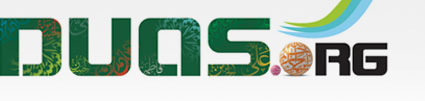 For any errors / comments please write to: duas.org@gmail.com 
Kindly recite Sūrat al-Fātiḥah for Marhumeen of all those who have worked towards making this small work possible.